Analyzing Environmental Issues
Tough Choices
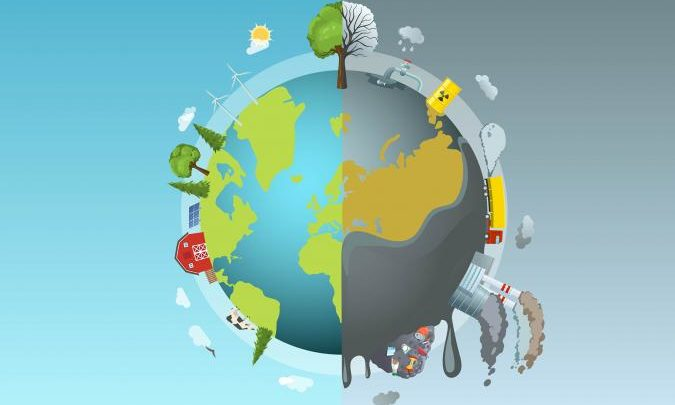 Why do we have environmental issues in the first place?
What is an issue?
Issue- An issue is a problem or solution for which people have differing values or opinions. The issue usually involves two or more parties who do not agree.
Why do we have environmental issues?
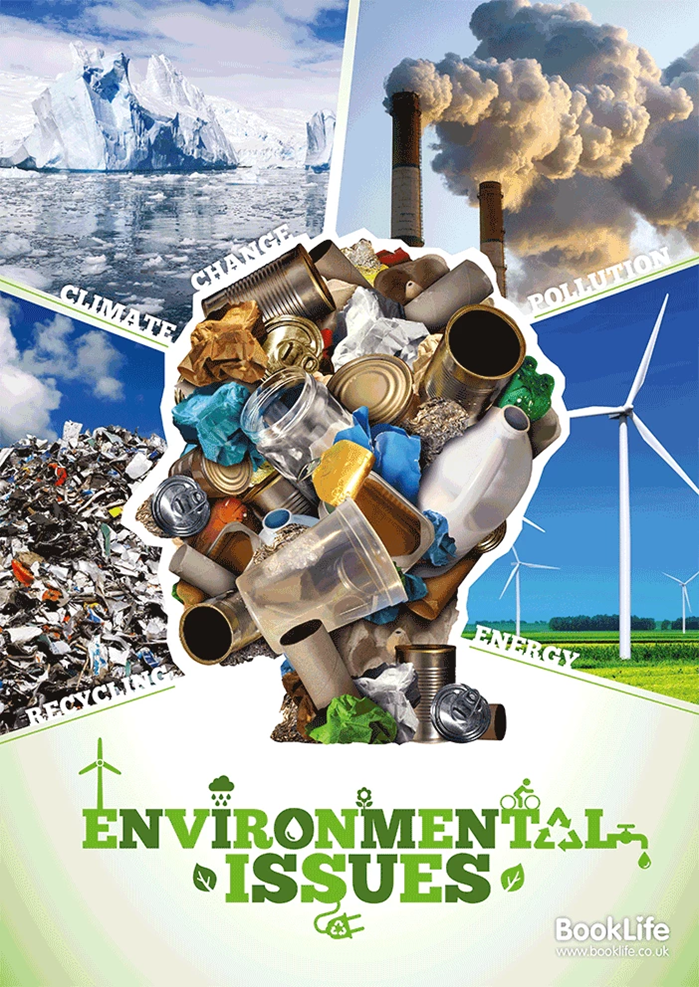 If everyone had the same viewpoint, there would be no controversy

People have different views on the environment
Anthropocentric
Biocentric
Ecocentric
Today’s Mission:
For you to analyze an environmental issue. 

While we have discussed some environmental issues, we’d like you to actually analyze one today.
What do you think the difference, if any, is between discussing and analyzing?
Discuss with the person next to you
When discussing something you are just describing the general idea of something. 

When analyzing something you are examining the material in a methodical (structured) way.
Components of an Environmental Issue
Issue 
Facts
Players 
Position
Values 
Opinions
Solutions
What is an issue?
Issue- An issue is a problem or solution for which people have differing values or opinions. The issue usually involves two or more parties who do not agree.
What is a Fact?
What makes something a fact rather than an opinion?
Discuss with your table partners and come up with your definition
What is a Fact?
It is a piece of information that is true and can be verified. 

As one analyzes an environmental issue, it is helpful to verify the facts.
Who are the Players?
Players are the individuals and groups involved in an issue.
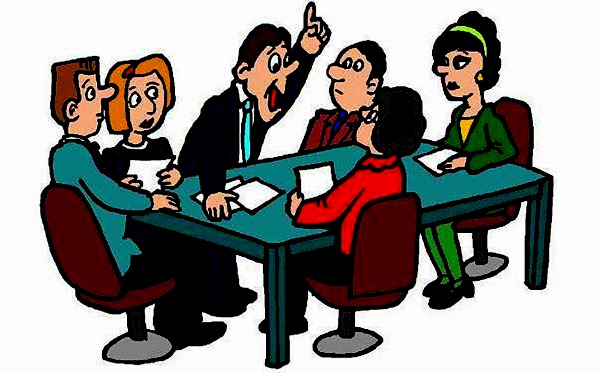 What are Positions?
Positions are the player’s stance on the issue.
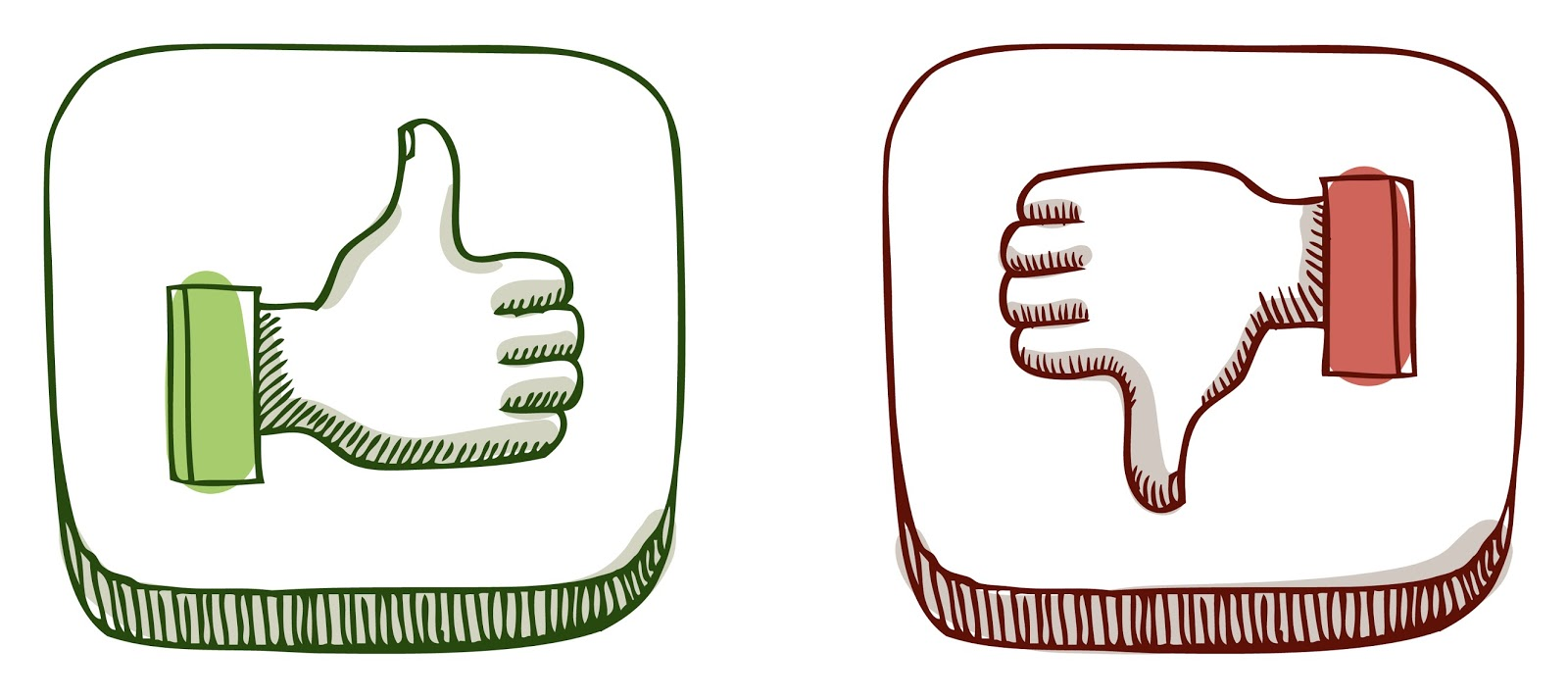 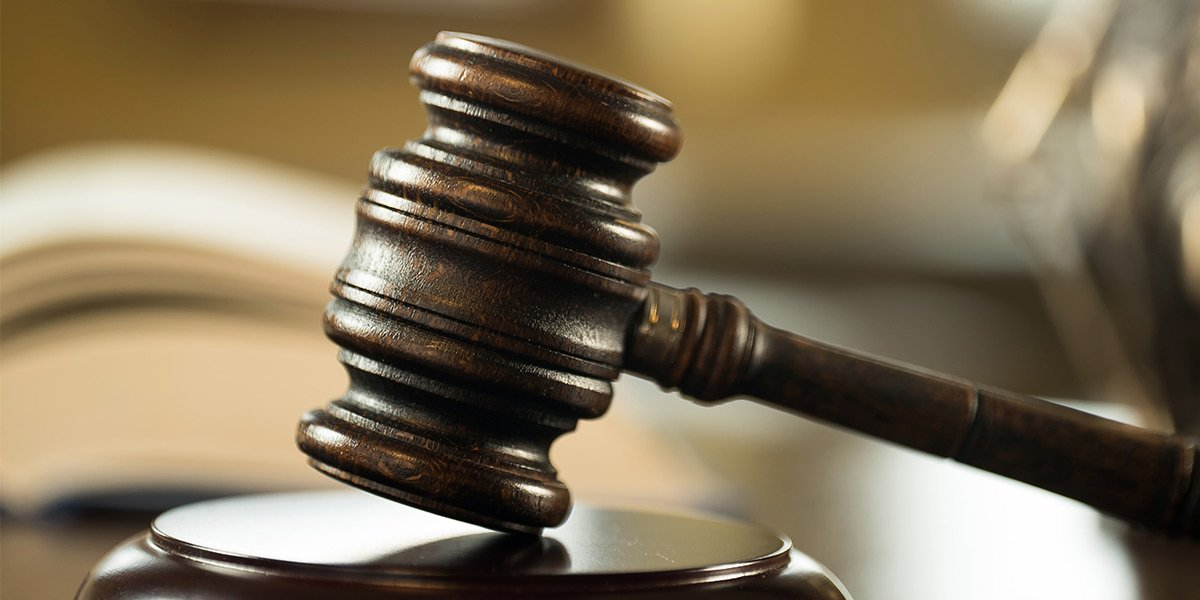 What are Values?
Law
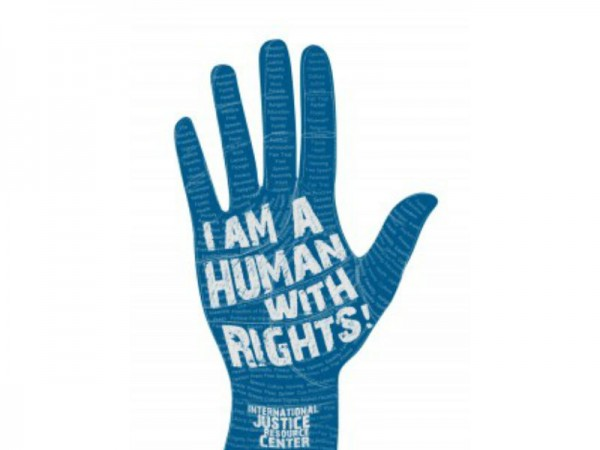 Values are the things that the players find 
    desirable or important.
Many environmental issues become controversial because
 different players value different things!





Aesthetics 		Community		  Culture			Ecology			Economics		Education
Personal Rights
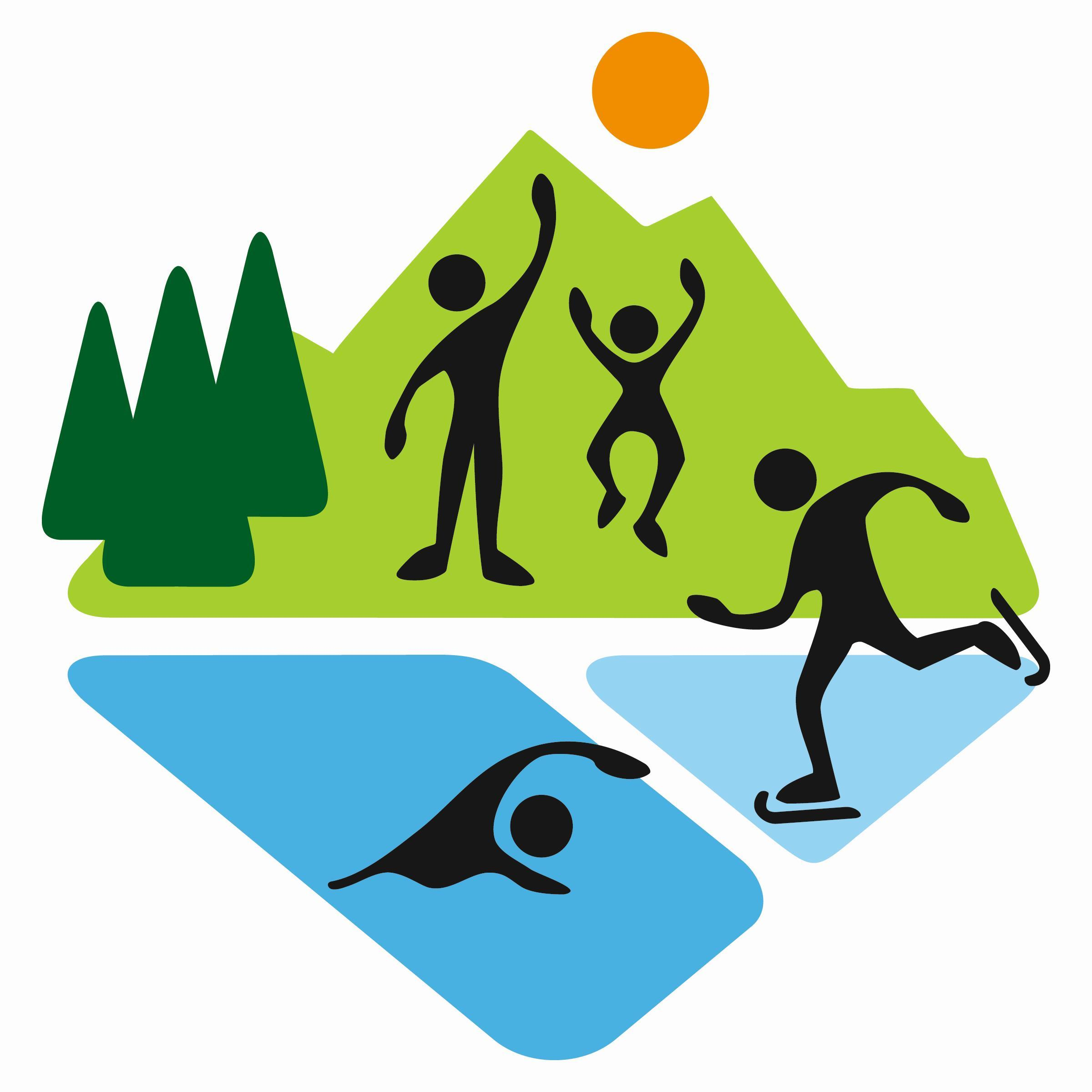 Recreation
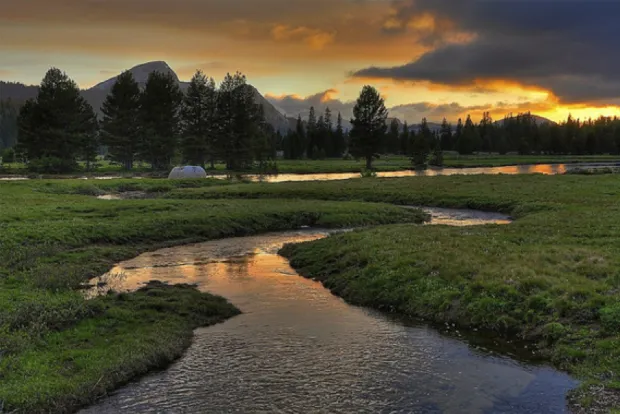 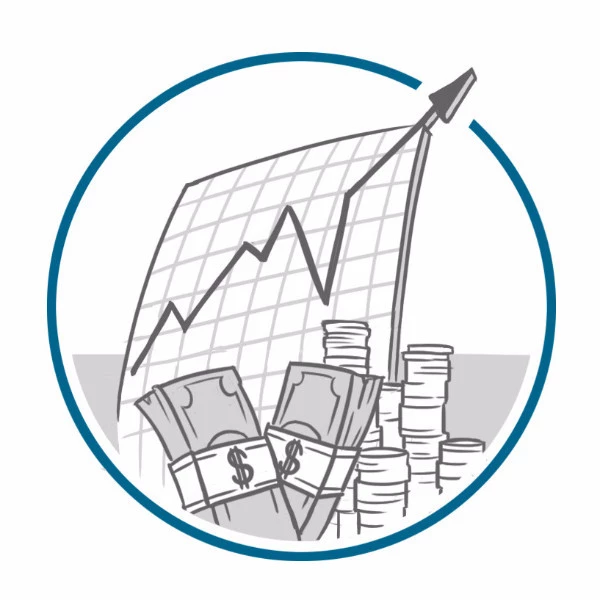 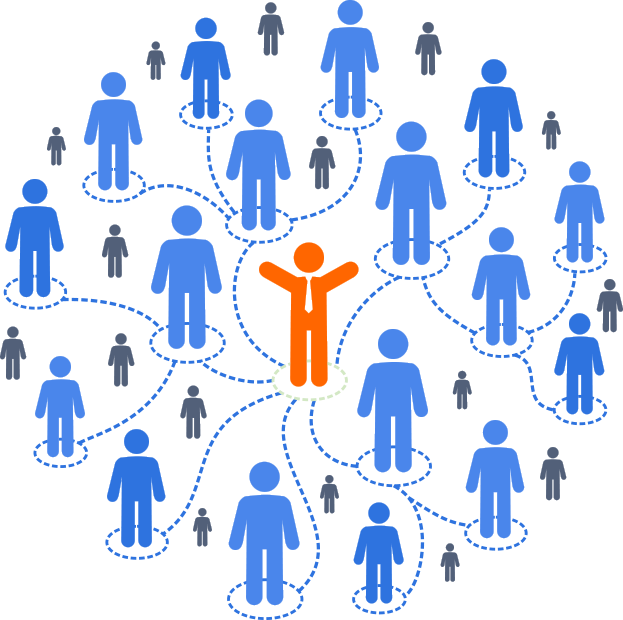 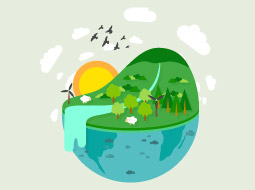 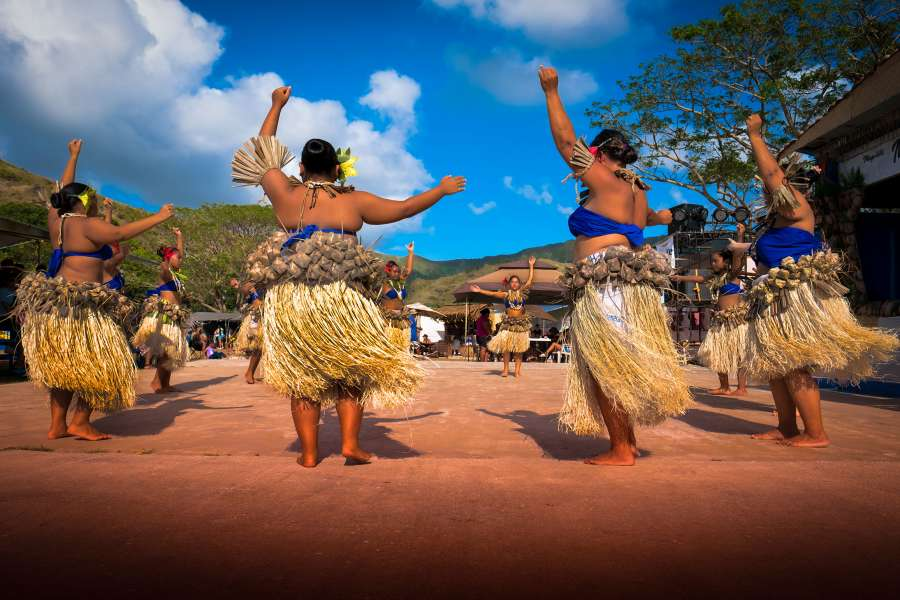 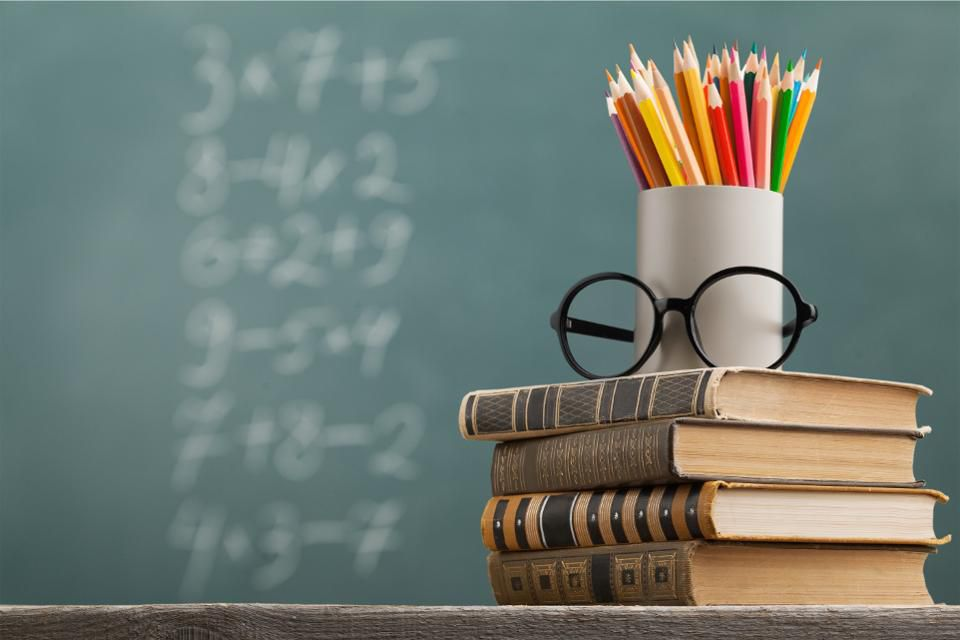 What are Opinions?
Opinions are ideas or judgments about the issue—whether true or false—that is held by one of the players
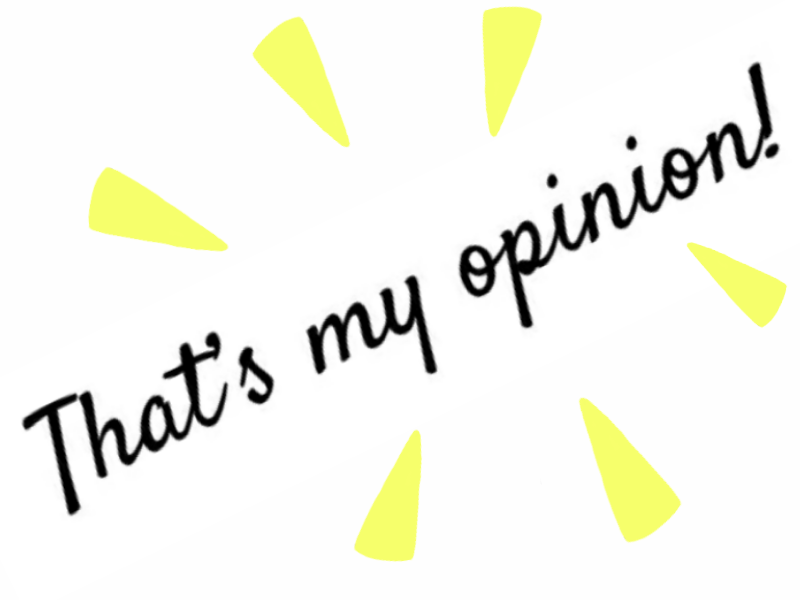 What are Solutions?
Solutions are various strategies proposed to resolve the issue.
A successful solution involves the players and considers their values, and reaches a compromise that no player is seen as the “winner” or “loser”
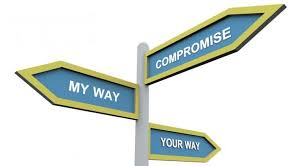 PLT Activity – Issue 1: Wind Farm ProposalRead the article and complete the Student page – Analyzing the Issue
Class Discussion – Wind Farm Proposal
Discussion
 Research – 
Are there wind farms in your state? If yes, where are they located and how many turbines are at the site(s)? 
Are there any new proposals for wind farms in your state?
Would you be for or against the development of new wind farms in your state? (Be prepared to explain why)